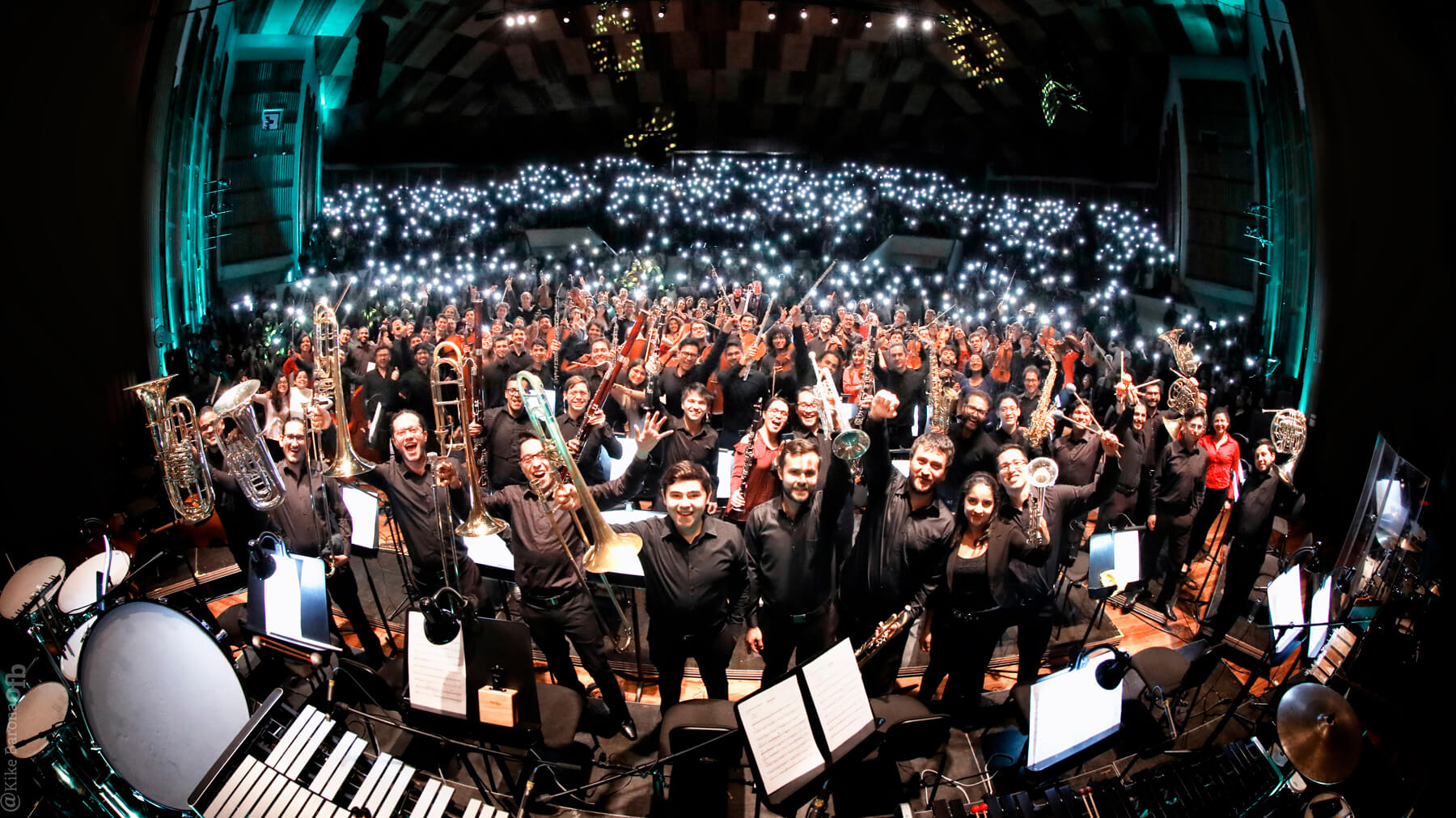 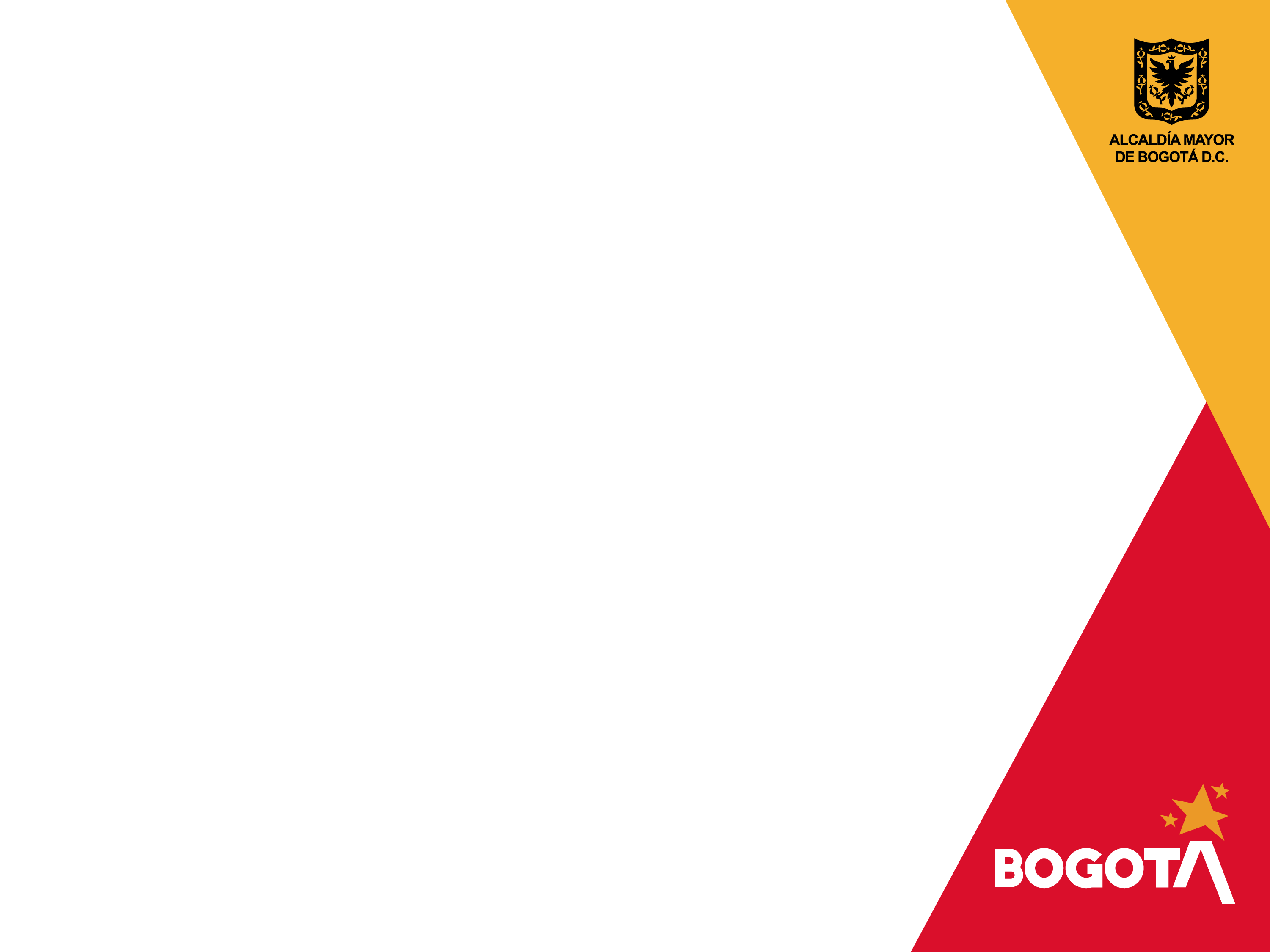 “ORQUESTA FILARMÓNICA DE BOGOTA”       ANTEPROYECTO DE PRESUPUESTO VIGENCIA 2022
Formato para foto
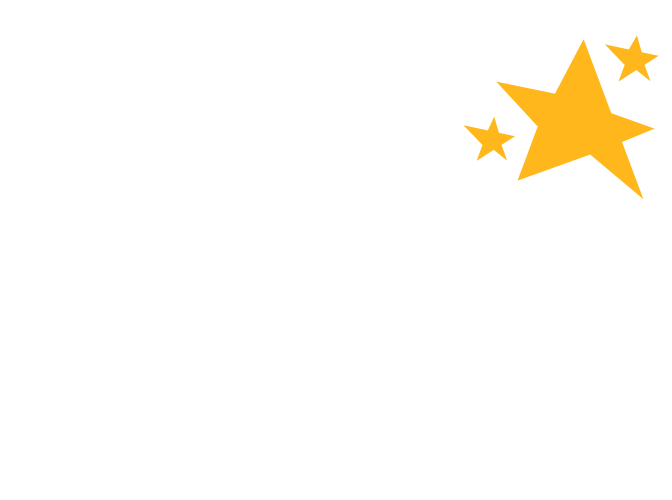 EJECUCIÓN Y SEGUIMIENTO PRESUPUESTAL AÑO 2021
PRINCIPALES LOGROS EN EL 2021
CREACIÓN DE LA ORQUESTA DE MUJERES
Filarmónica de Mujeres: La primera de este género en América Latina
34
Mujeres instrumentistas que hacen parte de los diferentes proyectos de la Orquesta Filarmónica de Bogotá.
Directora: Maestra María Paola Ávila
En el marco de las actividades de conmemoración del cumpleaños de Bogotá el día 04 de agosto en el Teatro Jorge Gaitán se realizó el primer concierto de la Orquesta de mujeres.
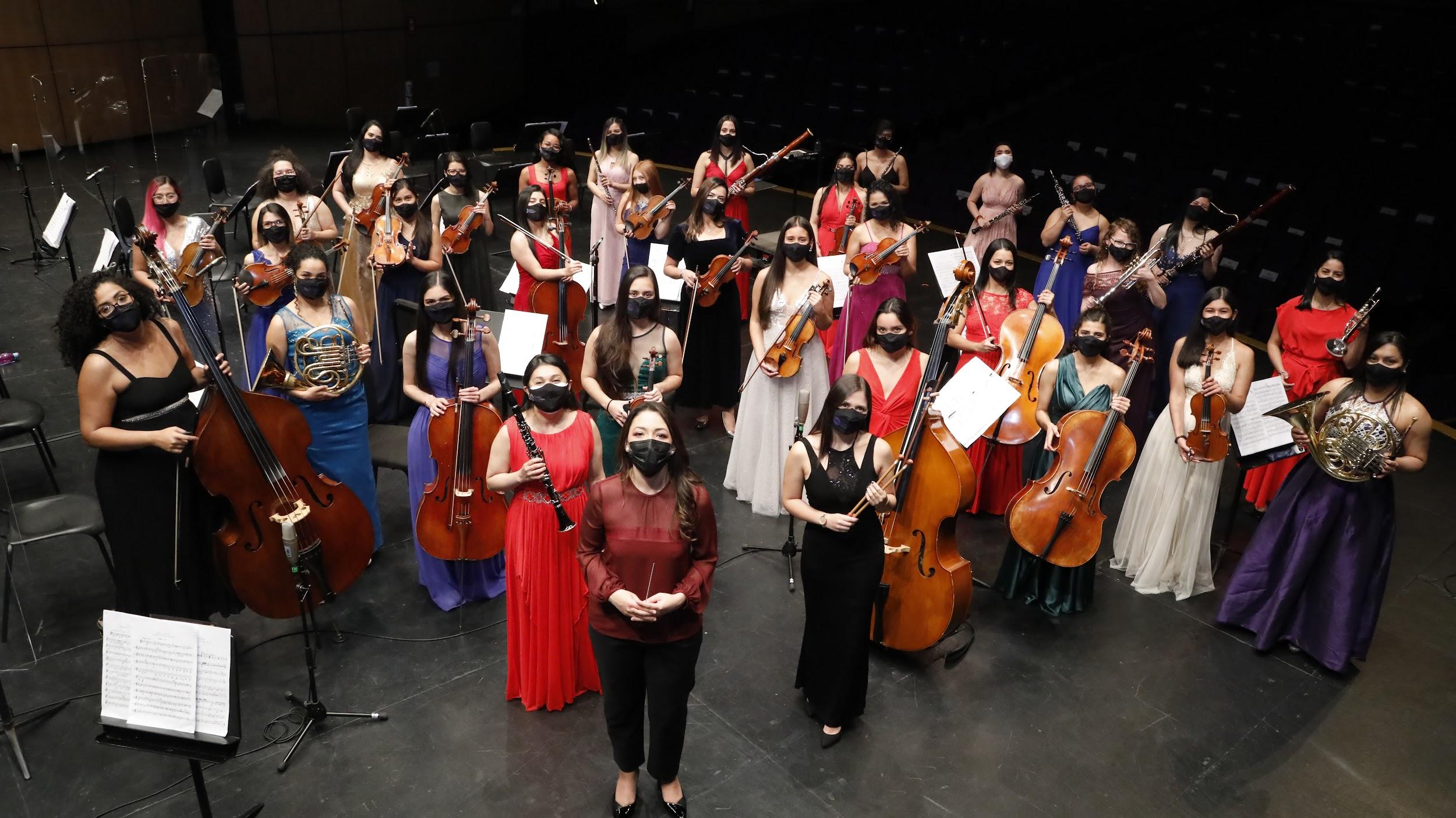 INTEGRACIÓN DE BOGOTÁ, D.C. CON LA REGIÓN: mediante el proceso de formación musical adelantado en 2021 en alianza con el Departamento de Cundinamarca, se inició el proceso de formación musical en la región y se creó la  
“Filarmónica Prejuvenil Bogotá – Cundinamarca”
69
Los integrantes son estudiantes entre los 10 y 18 años de edad, pertenecientes a los procesos de formación musical de  16 municipios de Cundinamarca priorizados en el convenio y de la ciudad de Bogotá, acompañados por un grupo de 8 artistas formadores y sus directores titular y asistente.
.
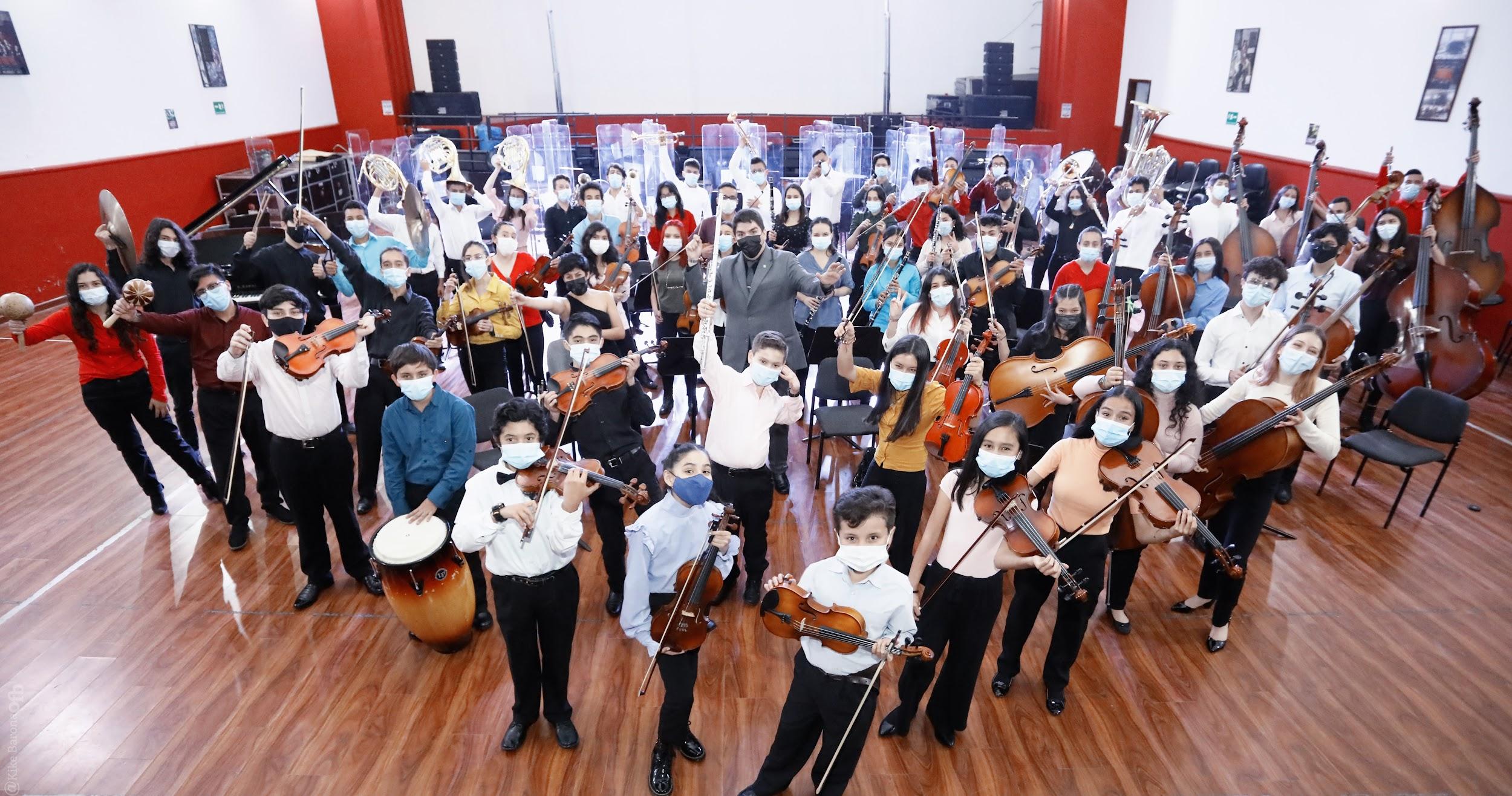 Continuidad de la  Orquesta Juvenil de Música Colombiana: Embajadora de Bogotá, D.C., en los principales festivales de música que se realizan en Colombia.
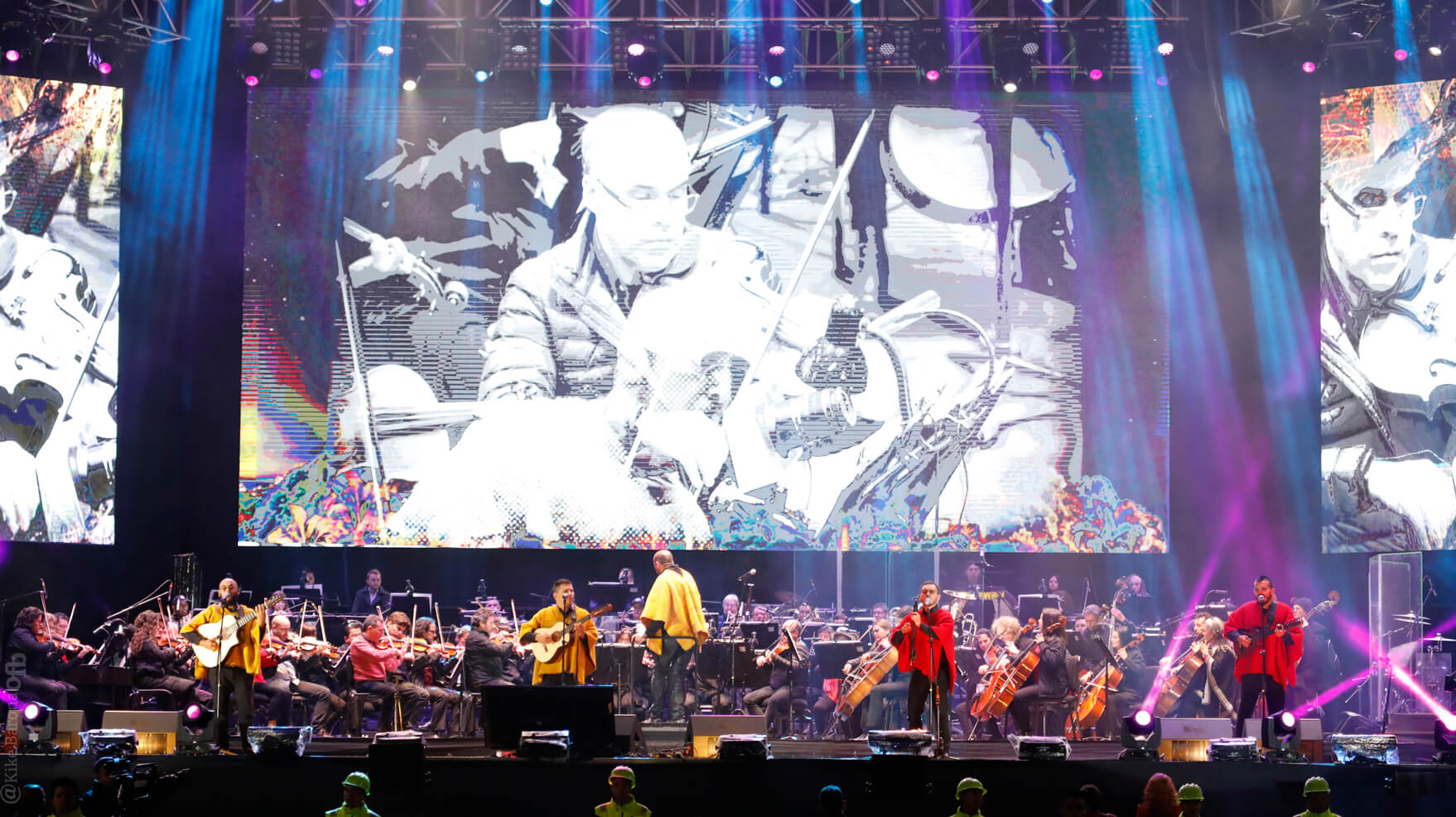 Orquesta Filarmónica de Inmigrantes: Se obtuvo el beneficio tributario para vincular al sector empresarial en  su creación.
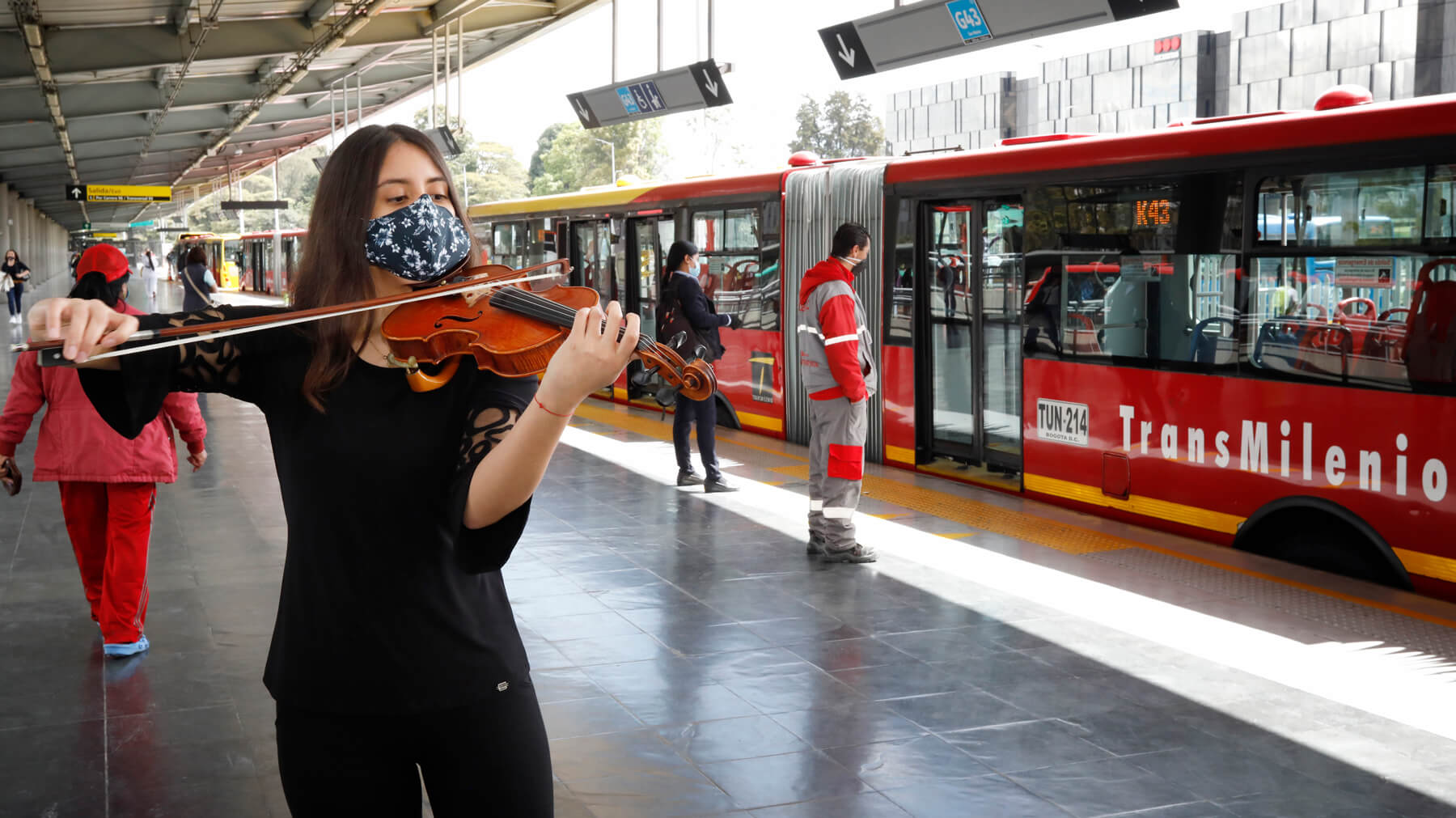 LOGROS ALCANZADOS EN EL PROCESO DE FORMACIÓN
Número de niños, niñas, jóvenes, adultos y adultos mayores atendidos en procesos de formación musical  con corte a 30 de julio de 2021
LA OFB EN LAS METAS DEL PLAN DE DESARROLLO “UN NUEVO CONTRATO SOCIAL Y AMBIENTAL PARA LA BOGOTÁ DEL SIGLO XXI”
ANTEPROYECTO DE PRESUPUESTO 2022
Necesidades de Inversión 
Anteproyecto de presupuesto 2022
JUSTIFICACIÓN DE LOS RECURSOS ADICIONALES SOLICITADOS
Generar oportunidades de acceso a la formación musical a la población del Distrito Capital mediante un proceso integral que involucra diferentes modelos de atención.
7663



Formación Musical Vamos a la Filarmónica




 $22.212*
*valor en millones
Meta plan de desarrollo: Realizar 1 proceso integral de formación a lo largo de la vida con énfasis en el arte y la cultura.
Metas proyecto:
Beneficiar 29.212 personas mediante procesos de formación musical
Capacitar 364 músicos y docentes en música para brindar posibilidades de desarrollo laboral
Realizar 2 documentos de investigación, creación o memoria musical 
Circular 240 producciones musicales resultado de los procesos de formación musical
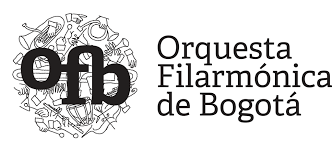 Optimizar la capacidad de atención a iniciativas culturales de la ciudad con énfasis en música sinfónica, académica y canto lírico, a través de estímulos y apoyos concertados, que aporten al fortalecimiento sectorial y lleguen a diferentes tipos de poblaciones y sectores sociales.
7693





Implementación del proyecto de estímulos de la OFB en Bogotá





 $989*
*valor en millones
Meta plan de desarrollo: Realizar el 100% de las acciones para el fortalecimiento de los estímulos, apoyos concertados y alianzas estratégicas para dinamizar la estrategia sectorial dirigida a fomentar los procesos culturales, artísticos, patrimoniales.
Metas proyecto:
Otorgar  65 estímulos al sector musical
Publicar 12 convocatorias
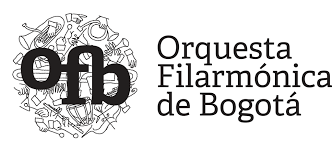 Ampliar el nivel de oportunidades para el disfrute de la música sinfónica y coral, a toda la población en toda su diversidad, para fortalecer a Bogotá como ciudad creativa de la música (red UNESCO 2012)
7691






Bogotá Ciudad Filarmónica





 $15.563*
*valor en millones
Meta plan de desarrollo: Diseñar e implementar Una (1) estrategia para fortalecer a Bogotá como una ciudad creativa de la música (Red UNESCO 2012).
Metas proyecto:
Realizar 1 convenios con entes culturales 
Realizar 320  eventos de promoción articulados con grupos poblacionales y/o territorios
Lograr 1.625.000 personas que acceden a la oferta cultural de la OFB en condiciones de no segregación
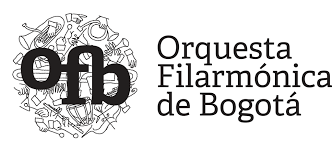 Aumentar el uso académico de los equipamientos culturales de la Orquesta Filarmónica de Bogotá y mejorar el acceso a la oferta cultural de la OFB.
7586



Mantenimiento de los equipamientos culturales de la Orquesta Filarmónica de Bogotá



 $230*
*valor en millones
Meta plan de desarrollo: Mantener, mejorar y dotar 17 equipamientos urbanos y rurales para el goce y disfrute de los habitantes de la ciudad región y de los visitantes.
Metas proyecto:
Suscribir 1 convenios 
Mantener, mejorar y dotar los dos equipamientos de la OFB
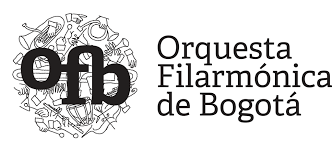 Fortalecer la capacidad institucional para el cumplimiento de la misionalidad de la OFB y su relacionamiento con la ciudadanía.
7697

Fortalecimiento de la capacidad institucional para el cumplimiento de la misionalidad de la OFB para
su relacionamiento con la ciudadanía en Bogotá


 $2.703*
*valor en millones
Meta plan de desarrollo: 
493:Desarrollar y mantener al 100% la capacidad institucional a través de la mejora en la infraestructura física, tecnológica y de gestión en beneficio de la ciudadanía
539: Realizar el 100% de acciones para el fortalecimiento de la comunicación publica
Meta proyecto: 
Implementar el 30% de sistemas de gestión 
Impartir formación en música sinfónica, académica y canto lirico a 4 medios comunitarios y/o públicos.
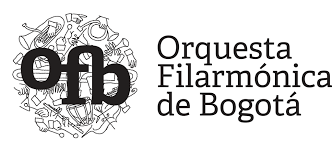 Democratizar el consumo y la producción de la música académica, sinfónica y coral.
7572




Acciones para alcanzar una sede para La Orquesta Filarmónica de Bogotá



$157*
*valor en millones
Meta plan de desarrollo: Gestionar 100% de las acciones orientadas a alcanzar una (1) Alianza Público Privada de proyectos de infraestructura para la Cultura priorizando la sede de la Orquesta Filarmónica de Bogotá.
Meta proyecto: Estudiar y diseñar el 30% de una infraestructura que corresponde a todos los productos relacionados a la etapa de pre inversión en infraestructura cultural, como son estudios de factibilidad, diseños arquitectónicos, planos, estudio de suelos y otros.
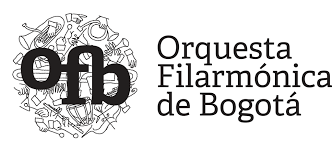 GRACIAS